Informační schůzka o doktorském studiu
doc. Ing. Pavla Vrabcová, Ph.D.	
proděkanka pro vědu a výzkum

+420 485 352 394
pavla.vrabcova@tul.cz
Nabízené studijní programy
Podniková ekonomika a management 
Systémové inženýrství a informatika
2
Přijímací řízení
Upravuje směrnice děkana EF TUL č. 6/2023
Podklady k přihlášce
Termín pro podávání přihlášek do 19. června 2024 do 12:00 hod.
Termín konání přijímací zkoušky 26. června 2024

Zkouška z anglického jazyka, rozprava k problematice profilových předmětů
3
Výběr školitele a disertační práce
Aktuální okruhy disertačních prací včetně školitelů zde.
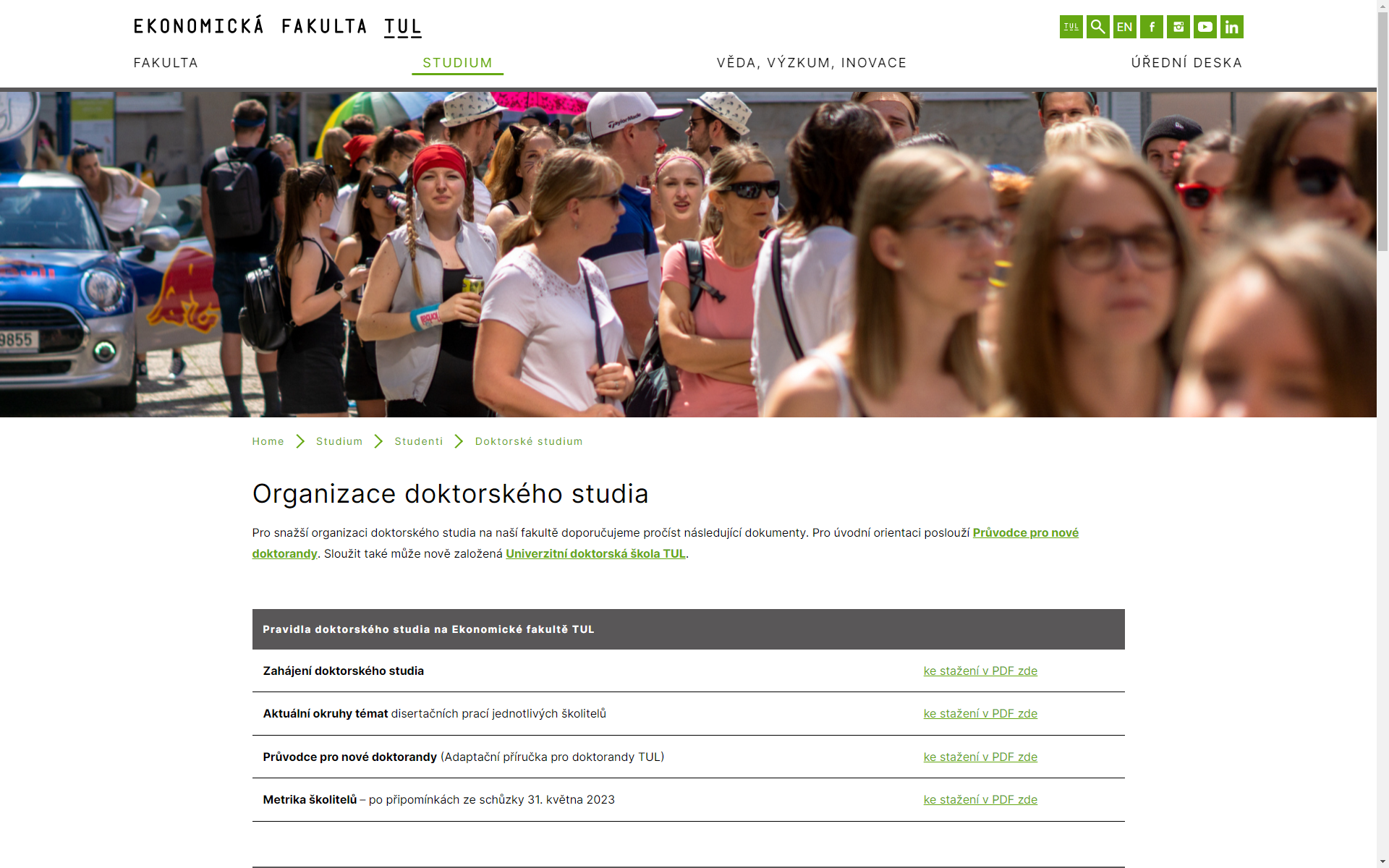 4
Doktorské studium
Studium – viz web ef.tul.cz  úřední deska  studijní plány
Pedagogické působení
Vědecko-výzkumná činnost
Organizace doktorského studia – směrnice děkana EF TUL č. 8/2014
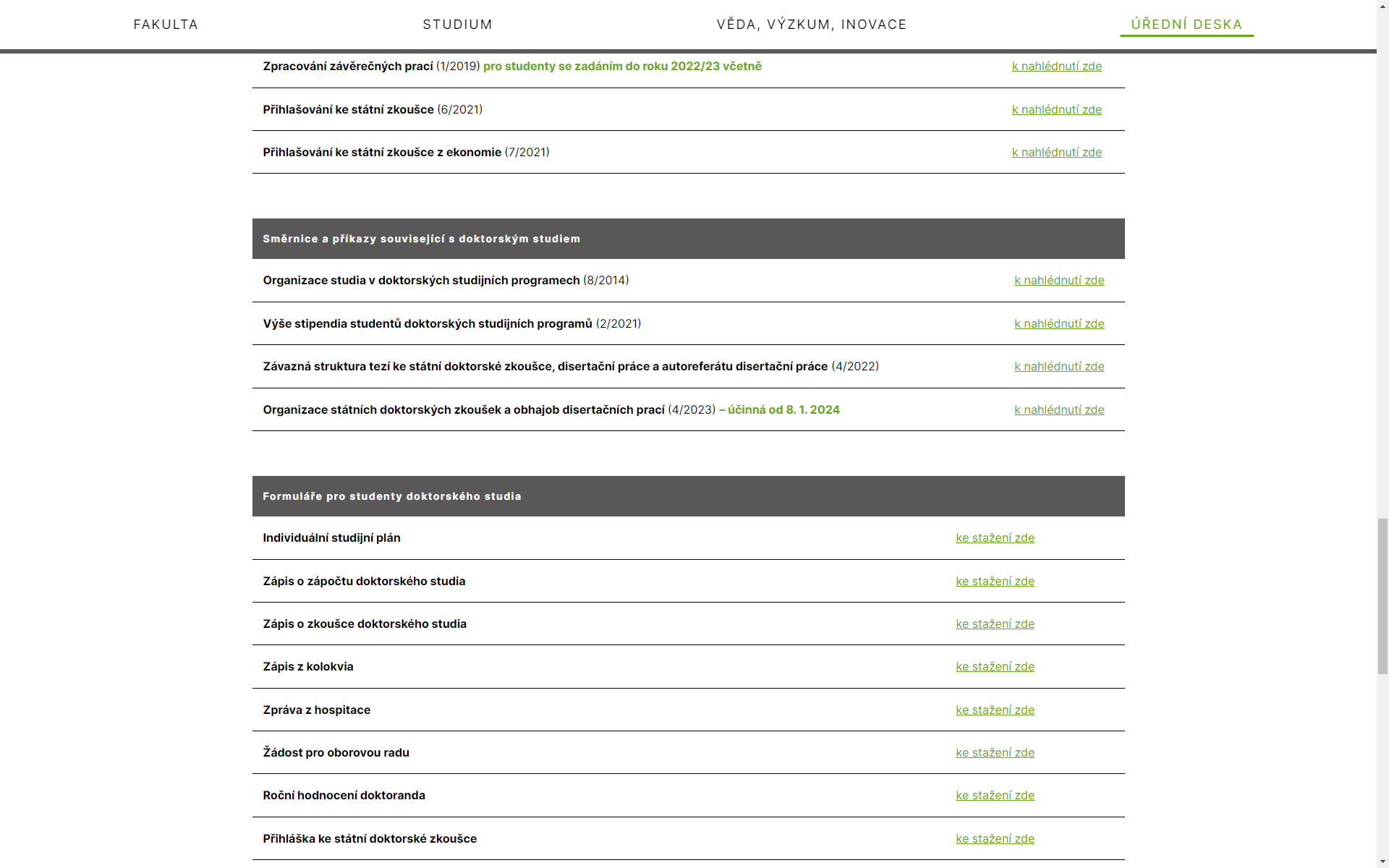 5
Stipendia
Výši stipendia upravuje směrnice děkana EF TUL č. 2/2021
Finanční odměna za pedagogickou činnost
Motivační program „doktorand cum laude“
Publikace roku
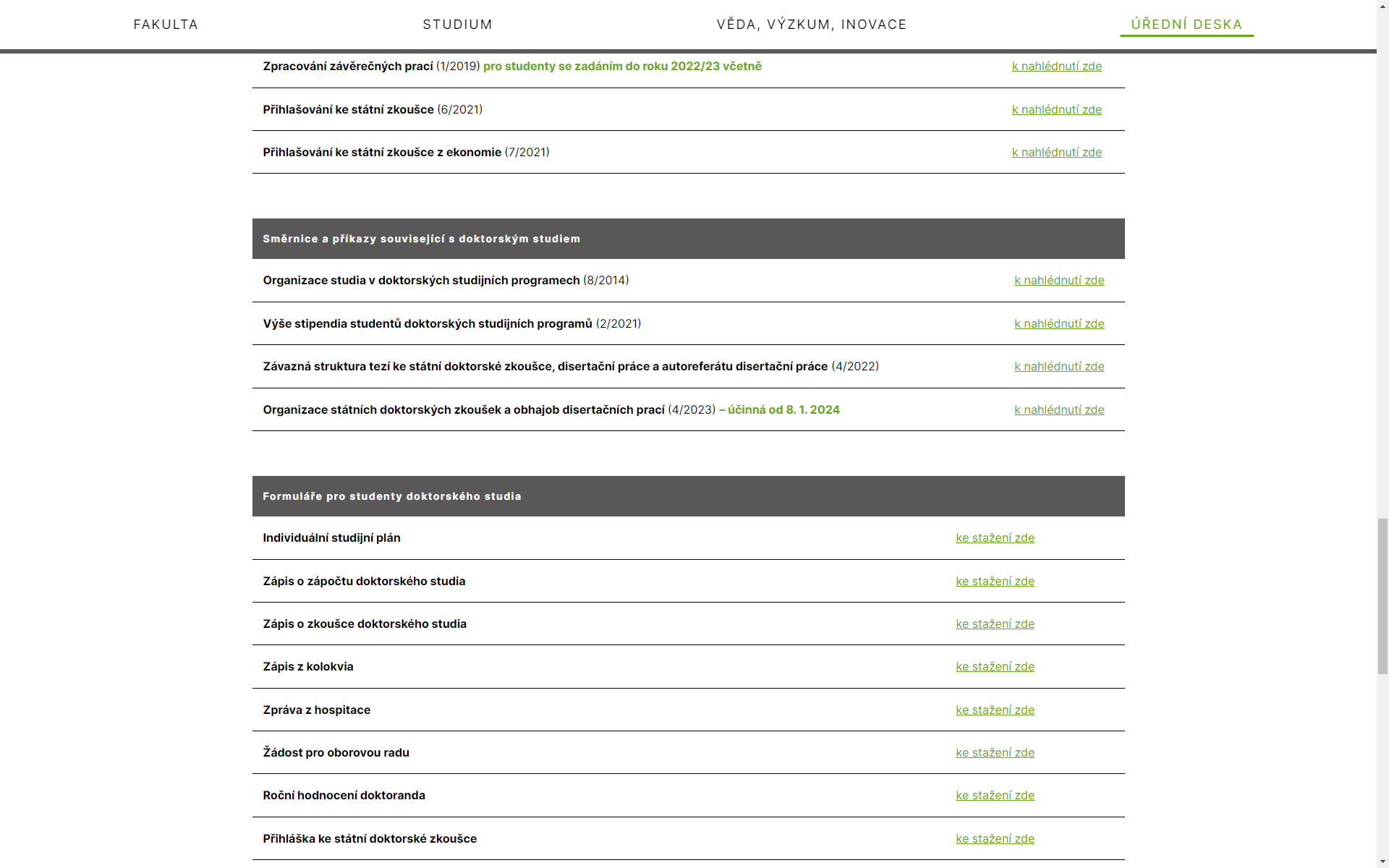 6
Další podpora doktorandů na EF TUL
Studentská grantová soutěž
Studentská vědecká odborná činnost
Univerzitní doktorská škola
Průvodce nového doktoranda
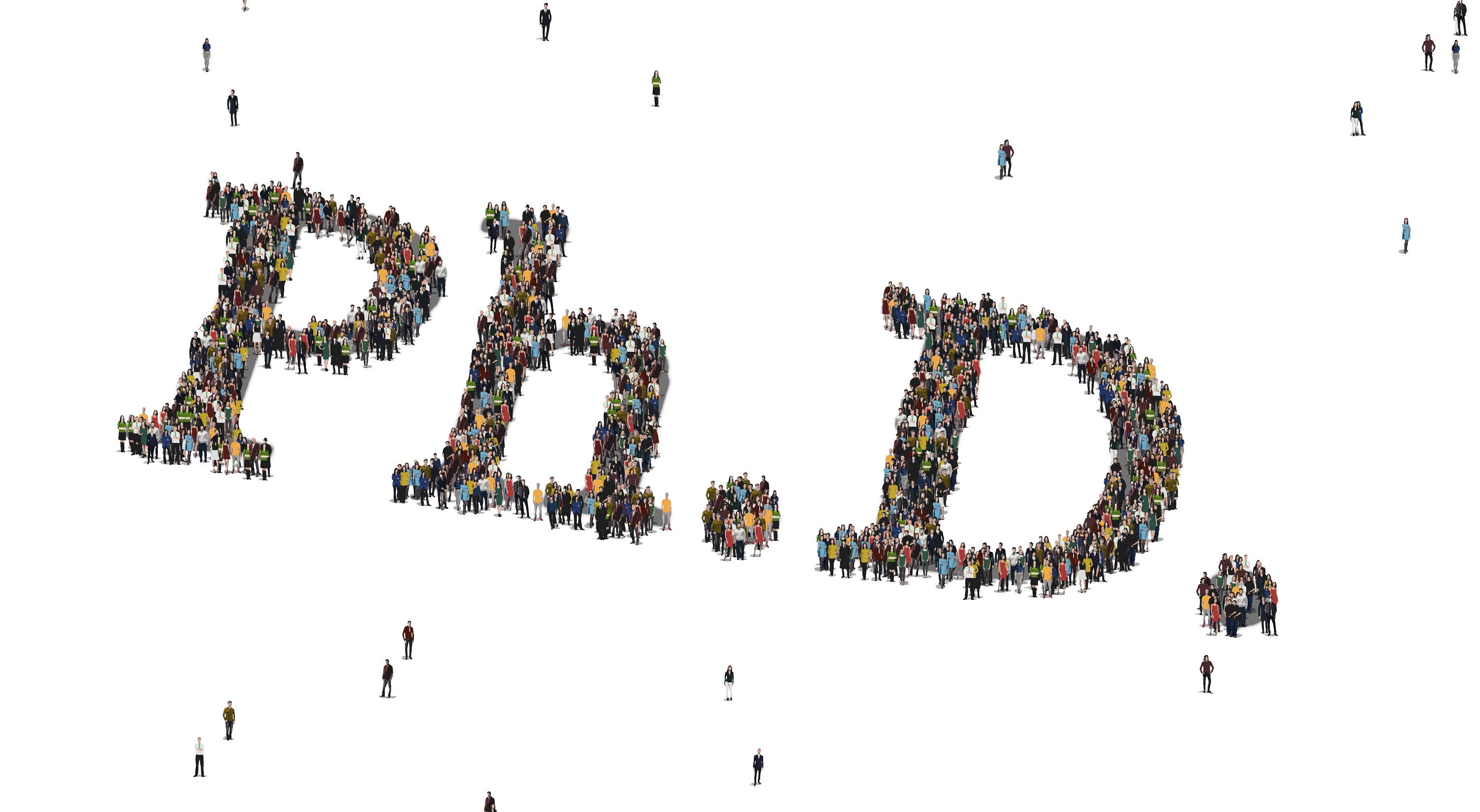 7
Kontakty
proděkanka pro vědu a výzkum:
doc. Ing. Pavla Vrabcová, Ph.D., pavla.vrabcova@tul.cz

Studijní oddělení (úřední hodiny dle předchozí domluvy):
Tereza Marková, tereza.markova@tul.cz
8
Děkuji za pozornost
doc. Ing. Pavla Vrabcová, Ph.D.	
proděkanka pro vědu a výzkum

+420 485 352 394
pavla.vrabcova@tul.cz